What’s the Risk?
Investing in Low Stakes Writing and writing to learn
Writing: What’s Your Plan?
What do you value in student writing?
How do you incorporate writing into your classes?
How do you assess student writing?
Discussion
The Demands of Writing
“As a dynamic process, writing is the act of dealing with an excessive number of simultaneous demands and constraints.” (Flower and Hayes1980).
The Demands of Writing
“Devoting resources to …low level processes leaves less capacity for syntactic processing, content retrieval, rhetorical structuring and so forth” (Michel Fayol 1999).
What is Low Stakes Writing?
Generally short writing assignments where students focus on content and self-communication instead of mechanics or perfect language.
What are the Benefits of Low Stakes Writing?
According to Peter Elbow:
Students involve themselves more in ideas or subject matter of the course.

Prose is usually livelier, clearer, more natural—often more interesting—in spite of carelessness and mistakes.
What are the Benefits of Low Stakes Writing?
Improves the quality of students’ high stakes writing.

Gives us a better view of student understanding and response to course material and our teaching.

                                                                           —Elbow
What are the Benefits of Low Stakes Writing?
Engages students in meta-cognition regarding the process of writing: audience, tone, structure, etc. 

Frees students up to take risks with their thinking/writing (Elbow).
Peter Elbow, “Writing for Learning--Not Just for Demonstrating Learning”
“Even though low stakes writing-to-learn is not always good as writing, it is particularly effective at promoting learning and involvement in course material, and it is much easier on teachers--especially those who aren't writing teachers.”
What is Writing To learn?
Writing to learn is not about improving writing. It is about communicating with oneself to articulate ideas, ask questions, and direct oneself to important information in the student’s own accessible language.
Whose Anxiety?
How can faculty incorporate low-stakes writing in their classes? 

How can students learn to love low-stakes writing?
Loving Low-Stakes Writing
Low-Stakes writing facilitates class discussion. 

Low-Stakes writing encourages students to work closely with text. 

Low-Stakes writing returns the pleasure to creative and critical exploration.
How we use low-Stakes Writing
English 217—Writing From the Margins of Contemporary American Literature

English102—Writing About Literature
Scaffolding writing assignments
History 112


What message might Goya have been trying to convey to Spanish viewers by means of this painting?
Scaffolding Writing Assignments
“The French Were Brutal”
Scaffolding in Action
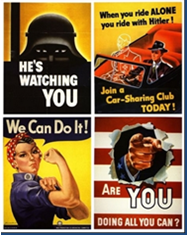 1) Pretend you’re explaining the propaganda posters to someone who can’t see them. Talk about the details: the people, their faces and body language, the colors that were used. This should be at least six sentences.   

2) Make an argument that German propaganda and American propaganda are inherently different or very similar, using examples from the posters. For example: how were women portrayed?
Professor Rebecca Benya-Soderbom History 112
Scaffolding in Action: the resulsts
“Both American and German propaganda were very similar…They both tried to villainize the people in the poster that they were fighting. For example, in the German poster, it showed a Russian man, who looks very ugly and it has people suffering under him. It potrayed [sic] the enemy as a very ugly group.”
Microtheme and Cognitive skill: The Great 5x8
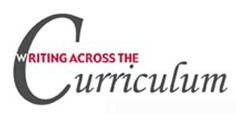 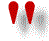 A successful writing-across-the-curriculum program… demands some conceptual blockbusting. One of the best blockbusters we have discovered is the microtheme--an essay so short that it can be typed on a single five-by-eight inch note card (Work, 1979).
John C. Bean, et. al."Microtheme Strategies for Developing Cognitive Skills"
Adapted from: Writing Across the Curriculum, Richmond edu. http://writing2.richmond.edu/wac/microthm.html
Microtheme and Cognitive skill: The Great 5x8
Summary-Writing 
Student reads material
discusses structure (main idea. supportive points, connections among its parts) 
condenses while retaining hierarchy
eliminates frill 
Benefits
Strengthens reading comprehension & writing ability. 
Targets "egocentrism," tendency of "maturing" student thinker to impose personal opinion on data, veer from  topic, or distort author’s perspective
Adapted from: Writing Across the Curriculum, Richmond edu. http://writing2.richmond.edu/wac/microthm.html
Microtheme and Cognitive skill: The Great 5x8
Thesis-Support Microtheme 
Student must take a stand and defend it. 
	Example:
		A topic citing Spock’s childhood permissiveness as the cause for the sixties revolution becomes the thesis 		"The student revolutionary movement in the sixties was not causally related to...." 
Benefits
Strengthens ability to discover, state, and defend issue, using clear evidence and logical reasoning.
Adapted from: Writing Across the Curriculum, Richmond edu. http://writing2.richmond.edu/wac/microthm.html
Microtheme and Cognitive skill: The Great 5x8
Data-Provided Microtheme 
Data is provided in form of tables or factual statements. 
Student must comment on  significance
Benefits 
 Selecting, arranging, connecting, and generalizing about data develops inductive reasoning. 
Student progresses from merely listing facts to making assertions. 

Quandary-Posing Microtheme 
A practical occurrence or puzzling situation is presented. 
Student must explain underlying scientific principles in clear terms and pose solution. 
Benefits
Moves student from rote learning to application,  strengthening concept comprehension and abstract reasoning.
Adapted from: Writing Across the Curriculum, Richmond edu. http://writing2.richmond.edu/wac/microthm.html
“Cheat-sheet” to creating meaningful writing assignments
What is the purpose of your assignment? 
Comprehension
Critical thinking/analysis 
Summary
“Cheat-sheet” to creating meaningful writing assignments
What category of writing does it meet?
Personal
Imaginative			
Informational
Restricted 				
Other Metrics?
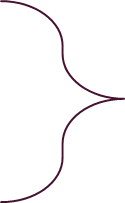 Applebee
Adapted from Handbook of Writing Research, Editors: Charles A. MacArthur et el.
Questions?
Thank you!
Dr. Genie Giaimo, Assistant Professor of English and Director of the BCC Writing Centers. Genie.Giaimo@Bristolcc.edu 

Chris Souza, Instructor of English, Faculty Writing Tutor, Prevailing Wind Editor. Chrisanne.Souza@Bristolcc.edu
Writing to Learn Activities
Effective Writing Assignments: http://inside.mines.edu/UserFiles/File/LAIS/WAC/WritetoLearn.pdf 

http://www.uwlax.edu/catl/writing/assignments/writingtolearn.htm
references
Elbow, Peter. “Writing For Learning--Not Just for Demonstrating Learning.” National Teaching and Learning Forum, 1994. 
Elbow, Peter. “High Stakes and Low Stakes in Assigning and Responding to Writing.” New Directions for Teaching and Learning no. 69, 1997. 
Griffin, C.W. “Theory of Responding to Student Writing: The State of the Art.” NCTE 33:3, 1982. 
Klein, Perry. “Reopening Inquiry Into Cognitive Processes in Writing-To-Learn.” Educational Psychology Review 11:3, 1999. 
Newell, George. “Writing to learn: How alternative theories of school writing account for student performance.” In C. A. MacArthur, S. Graham, & J. Fitzgerald (Eds.). Handbook of Writing Research. New York: Guilford Press, 2006. 
Sommers, Nancy. “Revision Strategies of Student Writers.” College Composition Communication 31.4,1980.
Torrance, Mark and, David Galbraith. “The Processing Demands of Writing” In C. A. MacArthur, S. Graham, & J. Fitzgerald (Eds.). Handbook of Writing Research. New York: Guilford Press, 2006.